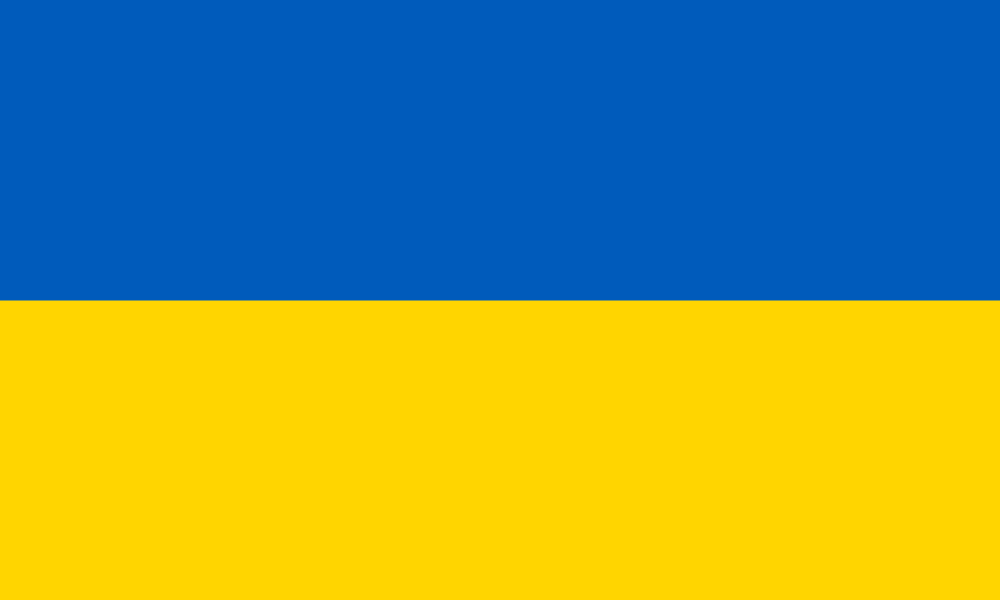 European SMA treatment access
Ukraine
Research Conducted Jan-2021
Selected metric updated Aug-2021*
*Update to metric “efficiency of diagnostic pathway” and metric “treatment availability”
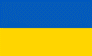 Glossary of Terms
National & International Organisation Acronyms
Abbreviations
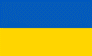 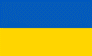 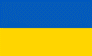 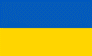 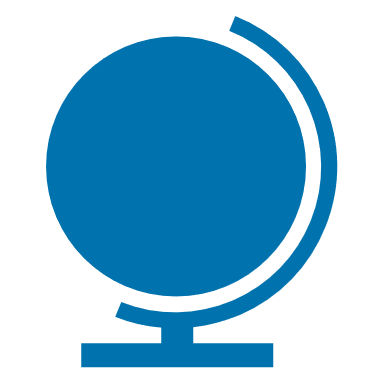 Access tracker metric descriptions (1/3)
1
2
CoE – Centre of Excellence, SMA – Spinal Muscular Atrophy
●
●
●
●
Metric Status
= Good
= Room for improvement
= Not good
Detailed definitions of the specific criteria for each metric are provided in slide notes
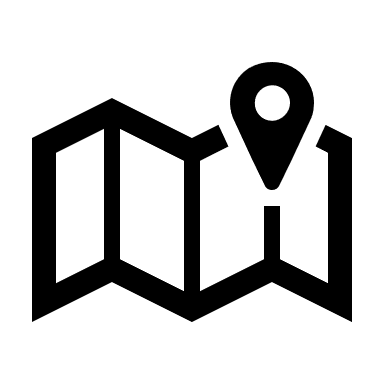 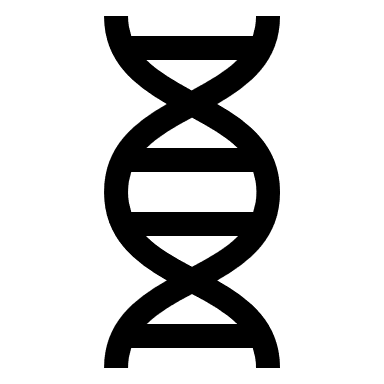 Variation Status
= No Variation
= Clinical variation
= Geographical variation
Access tracker metric descriptions (2/3)
3
4
HTA – Health Technology Assessment, MA – Marketing Authorisation, MNF – Manufacturer, SMA – Spinal Muscular Atrophy
●
●
●
●
Metric Status
= Good
= Room for improvement
= Not good
Detailed definitions of the specific criteria for each metric are provided in slide notes
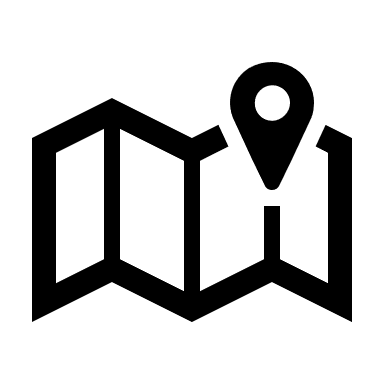 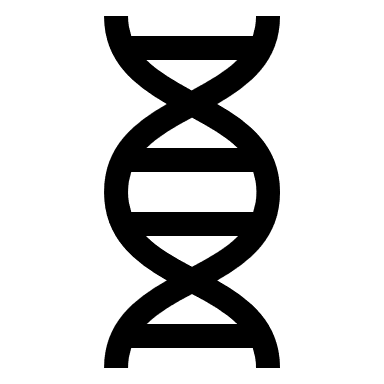 Variation Status
= No Variation
= Clinical variation
= Geographical variation
Access tracker metric descriptions (3/3)
5
EMA – European Medicines Agency, SMA – Spinal Muscular Atrophy
* Comparison to the relevant regulatory label will be made (EMA in most markets; national regulatory agencies in CH, UA, MD, RS) EMA approved labels for Spinraza and Zolgensma are included in the slide notes
^ Treatment-related care will focus specifically on: (1) Physiotherapy and rehabilitation therapies, (2) Home adaptation; and (3) Financial patient/caregiver support
●
●
●
●
Metric Status
= Good
= Room for improvement
= Not good
Detailed definitions of the specific criteria for each metric are provided in slide notes
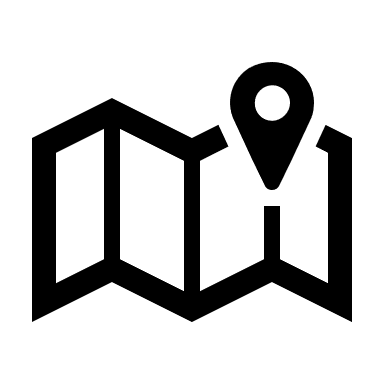 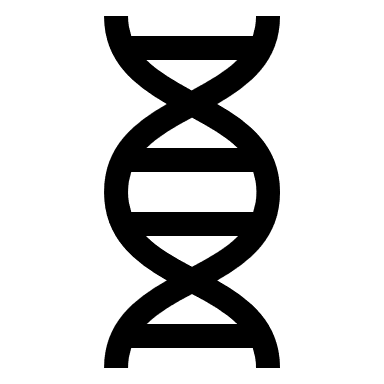 Variation Status
= No Variation
= Clinical variation
= Geographical variation
[Speaker Notes: EMA Indication Statements
Spinraza 
EMA Label: Spinraza is indicated for the treatment of 5q Spinal Muscular Atrophy.
Source: EMA (2021). “Summary of Product Characteristics”. Available at https://www.ema.europa.eu/en/documents/product-information/spinraza-epar-product-information_en.pdf

Zolgensma
EMA Label: Zolgensma is indicated for the treatment of: 
Patients with 5q spinal muscular atrophy (SMA) with a bi-allelic mutation in the SMN1 gene and a clinical diagnosis of SMA Type 1, 
or 
Patients with 5q SMA with a bi-allelic mutation in the SMN1 gene and up to 3 copies of the SMN2 gene.
Source: EMA (2020). “Summary of Product Characteristics”. “Available at https://www.ema.europa.eu/en/documents/product-information/zolgensma-epar-product-information_en.pdf]
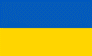 Summary of key information: Market
1
2
3
4
5
●
●
●
●
●
Detailed definitions of the specific criteria for each metric are provided in slide notes
●
Metric Status
= Good
= Room for improvement
= Not good
= Early access program
= Not authorised/assessed
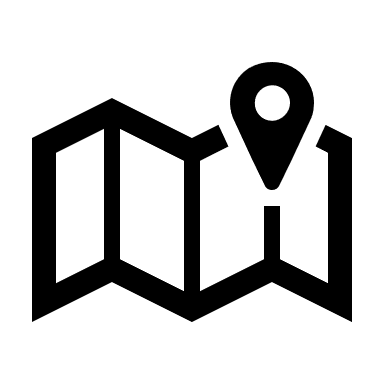 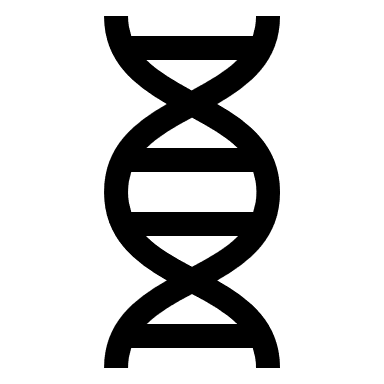 Variation Status
= No Variation
= Clinical variation
= Geographical variation
[Speaker Notes: Metric Status
Individual criteria for each metric are provided in subsequent slides

Variation
No Colour: No significant variation across patients or across market
DNA Icon: Clinical variation such as variation across patient type, age or disease severity
Map Icon: Geographical variation such as variation by region, municipality, city or hospital]
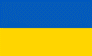 Access Tracker: Political leadership & policy
Political leadership & policy
Assessment conducted:
Jan-2021
Assessment conducted:
Jan-2021
●
●
●
●
●
Metric Status
= Good
= Room for improvement
= Not good
= Not authorised/assessed
Detailed definitions of the specific criteria for each metric are provided in slide notes
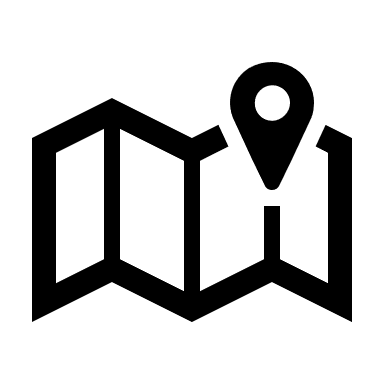 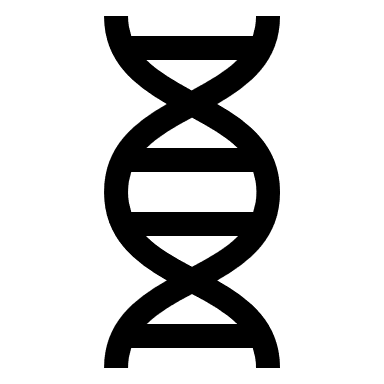 Variation Status
= No Variation
= Clinical variation
= Geographical variation
[Speaker Notes: Sources:
EUROPLAN Workshop (2017), “Workshop on implementation of national actions for patients with rare diseases”. Available at http://www.rd-action.eu/wp-content/uploads/2018/03/Ukraine_RD-ACTION-EUROPLAN-Workshop_NGO-RD-Ukraine.pdf
CSMA (2021). “About us”. Available at https://csma.org.ua/en/about/
SMA Europe (2021). “Our Member Organisations” Available at https://www.sma-europe.eu/about/our-members/our-member-organisations/
CSMA (2021). “Ukrainian Register of SMA”. Available at https://csma.org.ua/%D1%83%D0%BA%D1%80%D0%B0%D0%B8%D0%BD%D1%81%D0%BA%D0%B8%D0%B9-%D1%80%D0%B5%D0%B5%D1%81%D1%82%D1%80-%D1%81%D0%BC%D0%B0/
Frontiers of Public Health (2019), “A Review of Rare Disease Policies and Orphan Drug Reimbursement Systems in 12 Eurasian Countries”. Available at https://www.ncbi.nlm.nih.gov/pmc/articles/PMC6997877/
State sites of Ukraine (2014). “The Verkhovna Rada of Ukraine adopted the Law “On Amendments to the Fundamentals of Health Legislation of Ukraine re Prevention and Treatment of Rare (Orphan) Diseases”. Available at https://www.rada.gov.ua/en/news/News/News%202/91629.html
CSMA Foundation (2021). “WHY SHOULD UKRAINE NOT BACHE PATIENTS FROM SMA”. Available at https://csma.org.ua/чому-україна-не-бачить-пацієнтів-зі-см/ 

National strategies for rare / genetic disorders
Green: Currently valid national rare disease strategy
Yellow: Expired/outdated national rare disease strategy
Red: No national rare disease strategy 

Patient organisations and advocacy 
Green: Dedicated patient group supporting SMA patients who both support and politically advocate for patients
Yellow: Dedicated patient group supporting SMA patients but their mandate focuses on patient support rather than political advocacy
Red: No dedicated patient group supporting SMA patients

Variation
No Colour: No significant variation across patients or across market
DNA Icon: Clinical variation such as variation across patient type, age or disease severity
Map Icon: Geographical variation such as variation by region, municipality, city or hospital]
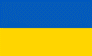 Access Tracker: Healthcare system preparedness
Assessment conducted:
Jan-2021
Healthcare system preparedness
Assessment conducted:
Jan-2021
Assessment conducted:
Jan-2021
●
●
●
●
●
Metric Status
= Good
= Room for improvement
= Not good
= Not authorised/assessed
Detailed definitions of the specific criteria for each metric are provided in slide notes
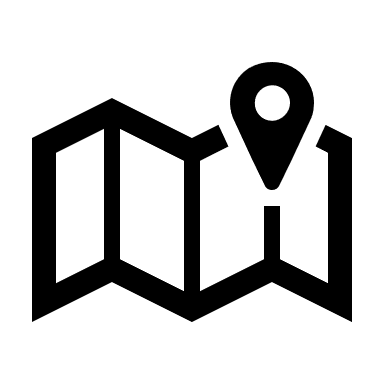 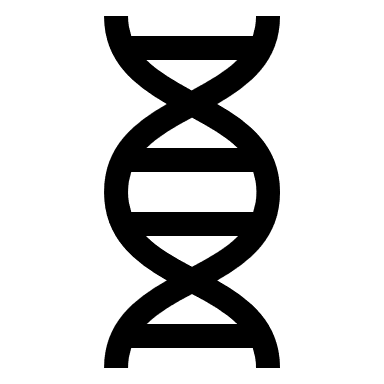 Variation Status
= No Variation
= Clinical variation
= Geographical variation
[Speaker Notes: Sources:
CSMA (2021). “Ukrainian register of SMA”. Available at https://csma.org.ua/украинский-реестр-сма/ 
CSMA (2021). “CSMA Registry”. Available at https://csma.org.ua/the-specificity-of-collecting-patient-reported-outcome-measures-by-patient-driven-registries-for-rare-diseases-vs-doctor-driven-using-the-example-of-the-ukrainian-r/
TREAT-NMD (2021). “SMA Registry – Ukraine”. Available at https://treat-nmd.org/patient-registry/sma-registry-ukraine/
Soloviov O. (2013). “Spinal muscular atrophy carrier frequency in Ukraine”. Available at https://link.springer.com/article/10.1134/S1022795413080140
GBD 2016 Motor Neuron Disease Collaborators (2018). “Global, regional, and national burden of motor neuron diseases 1990–2016: a systematic analysis for the Global Burden of Disease Study 2016”. Available at https://www.thelancet.com/journals/laneur/article/PIIS1474-4422(18)30404-6/fulltext
WHO (2001). “Mental Health Evidence Country Profiles: European Region (EUR)”. Available at https://www.who.int/mental_health/evidence/Country_profiles_Europe.pdf 
Orphanet (2021). “Professionals and institutions”. Available at https://www.orpha.net/consor/cgi-bin/Directory_Institutions.php?lng=EN&data_id=26874&title=Institute%20of%20Neurology,%20Psychiatry%20and%20Narcology
Verhaart IEC. (2017). “A multi-source approach to determine SMA incidence and research ready population.”. Available at https://europepmc.org/article/pmc/pmc5502065
Kharkiv Foundation (2021). “Our organisation”. Available at https://ssa.kharkov.ua/en/organization
Worldometer (2021). “European Countries by population 2021”. Available at https://www.worldometers.info/population/countries-in-europe-by-population/

Epidemiology Estimate
Green: Country-specific epidemiology data from registry or literature with patient characteristics (e.g. type, age)
Yellow: Incomplete country-specific data of limited reliability / granularity (e.g. only total population number is available, old data)
Red: No reliable data on the country’s SMA population; estimated population is based on global/EU prevalence 

National SMA patient registry
Green: Consolidated national patient registry that captures both epidemiological and clinical history data
Yellow: Consolidated national patient registry that captures only epidemiological data and no report of clinical history
Red: No consolidated national patient registry (no registry or only fragmented local/product-specific registries)

Infrastructure
Green: Easy access to designated CoEs for the treatment of SMA (defined by ≥0.80 CoEs per million population)
Yellow: Limited access to designated CoEs for the treatment of SMA (defined by 0.21 - 0.79 CoEs per million population)
Red: Very limited access to designated CoEs for the treatment of SMA (defined by 0.00 - 0.2 CoEs per million population)

Variation
No Colour: No significant variation across patients or across market
DNA Icon: Clinical variation such as variation across patient type, age or disease severity
Map Icon: Geographical variation such as variation by region, municipality, city or hospital]
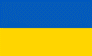 Access Tracker: Diagnosis
Assessment conducted:
08-Aug-2021
Diagnosis
●
●
●
●
●
Metric Status
= Good
= Room for improvement
= Not good
= Not authorised/assessed
Detailed definitions of the specific criteria for each metric are provided in slide notes
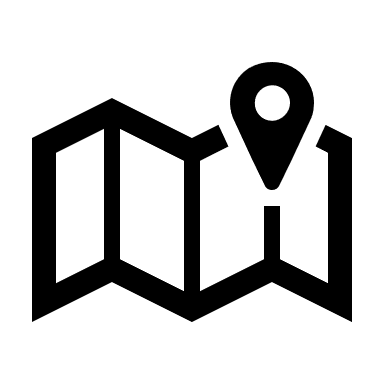 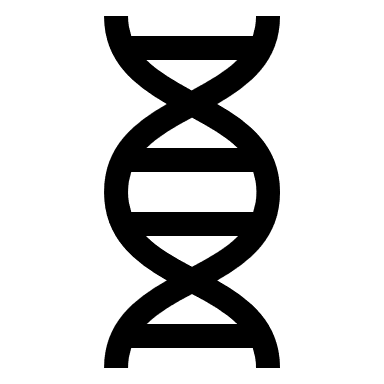 Variation Status
= No Variation
= Clinical variation
= Geographical variation
[Speaker Notes: Sources:
The Cabinet of Ministers of Ukraine (2020). “On Approving the List of Medicines and Medical Devices Purchased under Purchase Agreements with Specialized Organizations Performing Procurement by Budget Funds in the Year 2020 Individual State Programs and Complex Programmatic Activities”. Available at https://www.kmu.gov.ua/npas/deyaki-pitannya-zakupivli-likarskih-a350
Loeber, J.G. (2018). “Current Status of Newborn Screening in Europe”. Available at https://www.isns-neoscreening.org/wp-content/uploads/2019/04/NBS-in-Europe-2018.pdf
Czech, M., et al. (2019). “A Review of Rare Disease Policies and Orphan Drug Reimbursement Systems in 12 Eurasian Countries”. Available at https://www.ncbi.nlm.nih.gov/pmc/articles/PMC6997877/#fn0024
Cabinet of Ministers of Ukraine (2019). “On approval of the list of medicines and medical devices that are purchased on the basis of procurement agreements with specialized organizations”. Available at https://zakon.rada.gov.ua/laws/show/255-2019-%D0%BF#top
Orphanet (2021). “Diagnostic tests”. Available at https://www.orpha.net/consor/cgi-bin/ClinicalLabs_Search_Simple.php?lng=EN&LnkId=633&Typ=Pat&fdp=y&from=rightMenu

Efficiency of diagnostic pathway
Green: Inclusion/commitment to include SMA in national newborn screening program with follow up and provision of genetic counselling; and there is reimbursed and efficient access to genetic diagnostic resources
Yellow: No commitment to include SMA in national newborn screening but there are ongoing/planned pilots; and there is reimbursed and efficient access to genetic  diagnostic resources
Red: No permanent or pilot inclusion of SMA in newborn screening programs; and there is reimbursed access to diagnostic resources but there have been reported diagnostic barriers such as delays in diagnosis

Variation
No Colour: No significant variation across patients or across market
DNA Icon: Clinical variation such as variation across patient type, age or disease severity
Map Icon: Geographical variation such as variation by region, municipality, city or hospital]
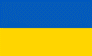 Access Tracker: Access Pathways
Assessment conducted:
Jan-2021
Access Pathways
Assessment conducted:
Jan-2021
●
●
●
●
●
Metric Status
= Good
= Room for improvement
= Not good
= Not authorised/assessed
Detailed definitions of the specific criteria for each metric are provided in slide notes
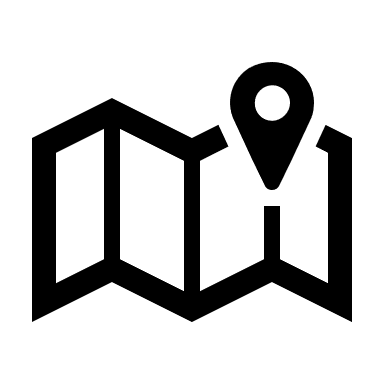 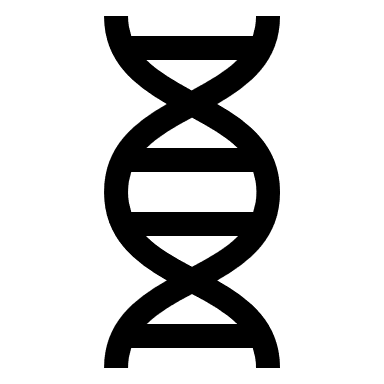 Variation Status
= No Variation
= Clinical variation
= Geographical variation
[Speaker Notes: Sources:
Czech, M., et al. (2019). “A Review of Rare Disease Policies and Orphan Drug Reimbursement Systems in 12 Eurasian Countries”. Available at https://www.ncbi.nlm.nih.gov/pmc/articles/PMC6997877/#fn0024
Piniazhko O. (2018). “Pharmaceutical system in Ukraine: implementation of external reference pricing, reimbursement programs and health technology assessment”. Available at http://bsphs.org/wp-content/uploads/2018/08/Piniazhko.pdf
CSMA Foundation (2021). “About SMA”. Available at: https://csma.org.ua/чому-україна-не-бачить-пацієнтів-зі-см/ 
Wilking et al (2019), ESMO Open, “Achieving equal and timely access to innovative anticancer drugs in the European Union (EU): summary of a multidisciplinary CECOG-driven roundtable discussion with a focus on Eastern and South Eastern EU countries”, Available at: https://www.ncbi.nlm.nih.gov/pmc/articles/PMC6863652/
Lisa L Mueller (2021), BRICS & Beyond Website, “Ukraine Introduces Managed Entry Agreements for Innovative Pharmaceuticals”. Available at https://bricsandbeyond.blog/2021/02/11/ukraine-introduces-managed-entry-agreements-for-innovative-pharmaceuticals/ 

Post-MA early access pathways 
Green: Well established reimbursed early access programme available on a cohort and named-patient basis after MA
Yellow: Early access programme with partial reimbursement; only available for individual applicants after MA
Red: No reimbursed early access programme available after MA; only MNF-funded programs are available

Specialised reimbursement / HTA pathways
Green: Specialised reimbursement / HTA pathway tailored to orphan products for fair and efficient access to treatment
Yellow: Standard reimbursement/HTA pathway with the possibility of accelerated access to orphan products 
Red: No specialised reimbursement/ HTA pathway tailored for orphan products or orphan products are required to overcome additional hurdles to gain access

Variation
No Colour: No significant variation across patients or across market
DNA Icon: Clinical variation such as variation across patient type, age or disease severity
Map Icon: Geographical variation such as variation by region, municipality, city or hospital]
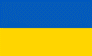 Access Tracker: Access to treatment and care
Assessment conducted:
Jan-2021
Assessment conducted:
08-August-2021
Access to treatment and care
Assessment conducted:
Jan-2021
●
●
●
●
●
Detailed definitions of the specific criteria for each metric are provided in slide notes
●
Metric Status
= Good
= Room for improvement
= Not good
= Early access program
= Not authorised/assessed
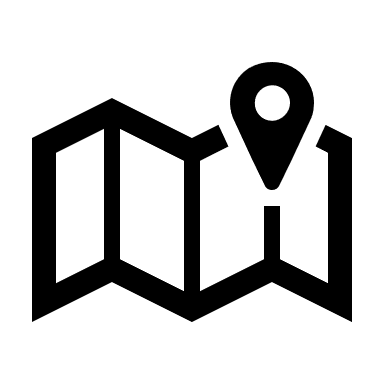 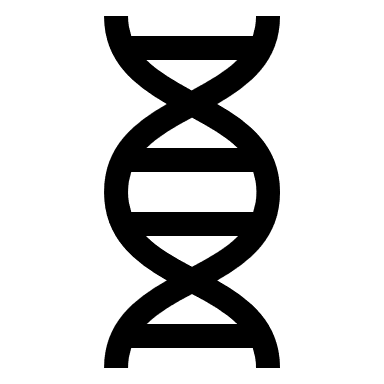 Variation Status
= No Variation
= Clinical variation
= Geographical variation
[Speaker Notes: Sources:
CSMA Foundation (2021). “About SMA”. Available at: https://csma.org.ua/о-сма/ 
Mercuri E. (2018). “Diagnosis and management of spinal muscular atrophy: Part 1: Recommendations for diagnosis, rehabilitation, orthopedic and nutritional care”. Available at: https://www.sciencedirect.com/science/article/pii/S0960896617312841?via%3Dihub 
Finkel R.S. (2018). “Diagnosis and management of spinal muscular atrophy: Part 2: Pulmonary and acute care; medications, supplements and immunizations; other organ systems; and ethics”. Available at: https://www.sciencedirect.com/science/article/pii/S0960896617312907?via%3Dihub
SMA Europe (2021). “Community update on access to Spinraza in Europe”. Available at https://www.sma-europe.eu/news/community-update-on-access-to-spinraza-in-europe/
SMA Europe (2021). “Treatments for SMA”. Available at https://www.sma-europe.eu/essentials/treatments-for-sma/
CSMA Foundation (2021). “WHY SHOULD UKRAINE NOT BACHE PATIENTS FROM SMA”. Available at https://csma.org.ua/чому-україна-не-бачить-пацієнтів-зі-см/ 
PMLive (2020), “Novartis faces criticism over Zolgensma ‘health lottery’”. Available at: http://www.pmlive.com/pharma_news/novartis_faces_criticism_over_zolgensma_health_lottery_1324418
Ministry of Health Ukraine (2020). “State Register of Medicinal Products Ukraine: Evrysdi”. Available at http://www.drlz.com.ua/ibp/ddsite.nsf/all/shlz1?opendocument&stype=C8C923726B4AE3F1C2258685004B3B2B

Treatment and care guideline recommendations
Green: The country has adopted guidelines that provide treatment and care recommendations that reflect the most recent clinical consensus and evidence
Yellow: The country has adopted guidelines that provide recommendations on care that reflect the most recent clinical consensus and evidence but not treatment
Red: The country has not adopted any guidelines and do not provide any treatment or care recommendations

Treatment Availability – As of 30-April-2021
Green: Treatment is reimbursed and there are no access restrictions to the relevant regulatory label*
Yellow: Treatment is reimbursed but there are access restrictions applied to the relevant regulatory label*
Red: A negative reimbursement decision has been made resulting in no access for indicated patients
Blue: Treatment is reimbursed through a formally agreed early access program
Grey: Product does not yet have marketing authorisation; or national reimbursement decision not yet finalized
*EMA in most countries; national regulatory agencies in CH, MK, RS, RU, UA, UK

Selected care provisions
Green: Selected care provisions analysed are reimbursed for SMA patients and caregivers without major issues experienced to gain access to these services
Yellow: Selected care provisions analysed are reimbursed for SMA patients or caregivers but there are issues for patients to access the necessary care
Red: Selected care provisions analysed are not reimbursed or limited for SMA patients or caregivers

Variation
No Colour: No significant variation across patients or across market
DNA Icon: Clinical variation such as variation across patient type, age or disease severity
Map Icon: Geographical variation such as variation by region, municipality, city or hospital

Indication Statements
Spinraza 
Assumed Ukranian Label: Spinraza is indicated for the treatment of 5q Spinal Muscular Atrophy. 
Source: The State Expert Centre 2020. “LIST OF MEDICINES WFOR WHICH THE CONSIDERATION WAS COMPLETED”. Available at https://www.dec.gov.ua/?s=СПІНРАЗА

Zolgensma (not yet available in Ukraine)]